Grupos
Pequeños
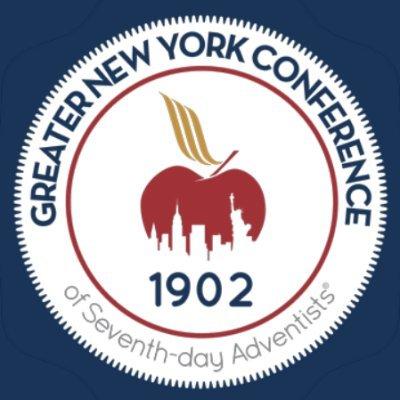 FUNDAMENTOS BÍBLICOS
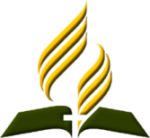 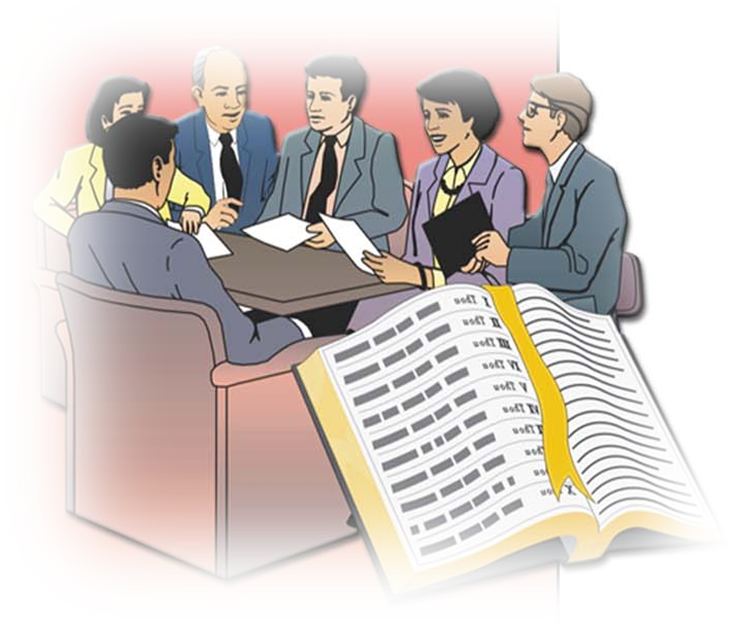 Los  grupos pequeños siempre han sido parte del plan de Dios para su pueblo en todas las épocas.
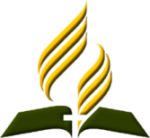 A medida que el plan de la salvación se reveló a lo largo de la historia, tres acontecimentos sobresalen en su importancia.
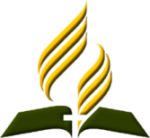 El establecimiento de la Nación de Israel.
Pueblo de Dios.  

El establecimiento de la Iglesia Cristiana Primitiva.
Primer Advenimiento de Cristo.

El establecimiento de la Iglesia Remanente.
Movimiento Adventista.
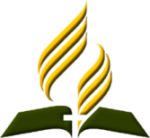 1. La Nación de Israel. 
El Éxodo.
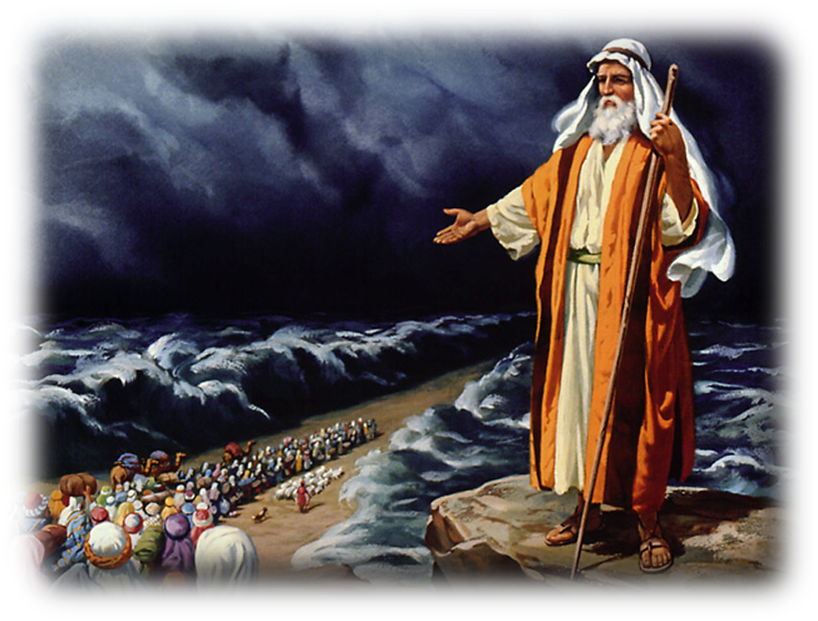 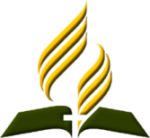 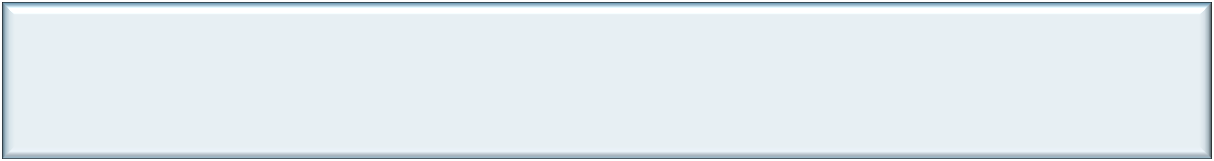 MOISÉS  ES UN EJEMPLO
Moisés solo, no podía dirigir, administrar y resolver   todos los problemas que  se presentaba en el pueblo de Israel.

El consejo divino que recibió a través de su suegro Jetro fue  que debería organizar al pueblo en grupos de mil, de cien, de cincuenta y de diez.

 Exodo  18:13-27.
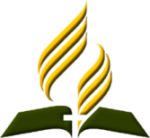 Jetro aconsejó a Moisés a organizar al pueblo en grupos:
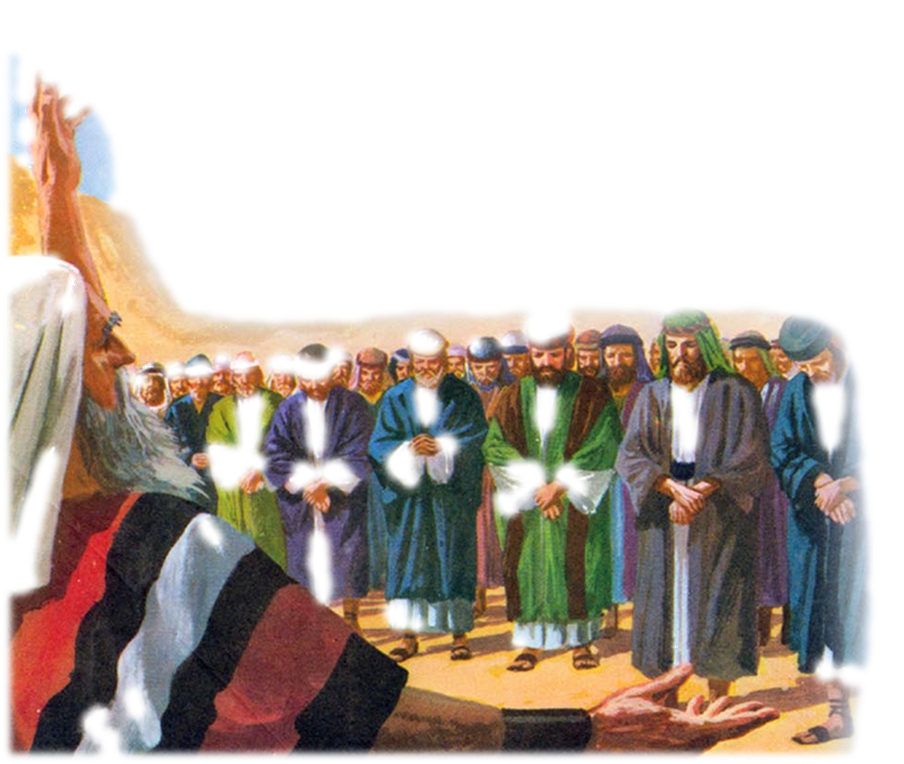 “...jefes de millares, de centenas, de cincuenta y de diez.” Éxodo 18:21.
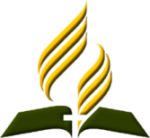 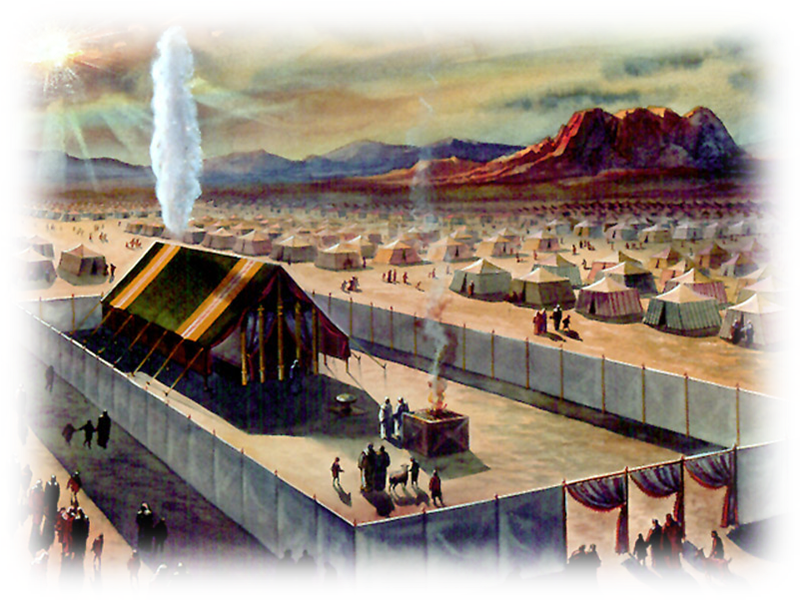 “Dios se propone que aprendamos lecciones de orden y organización del orden perfecto instituido en los días de Moisés...”  SC, 73.
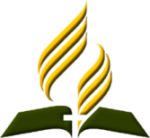 2. La Iglesia Cristiana Primitiva. 
El primer advenimiento de Cristo.
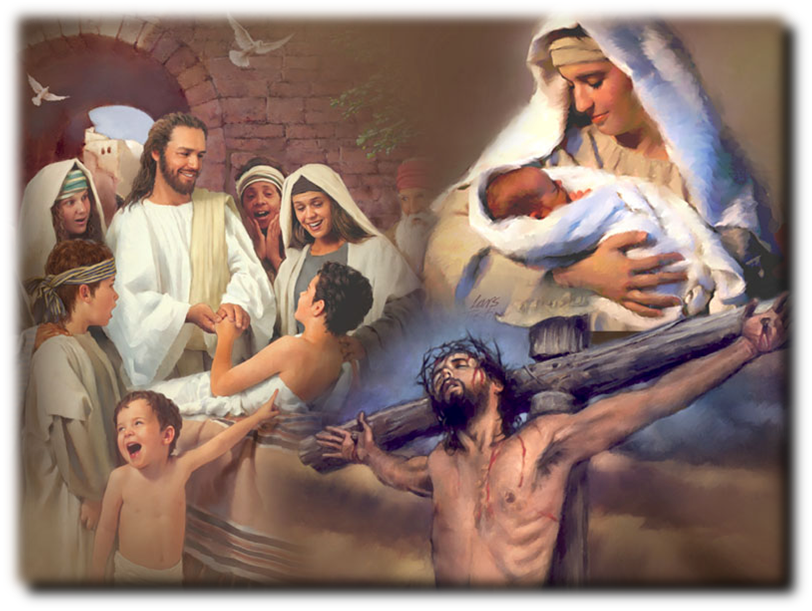 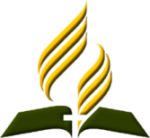 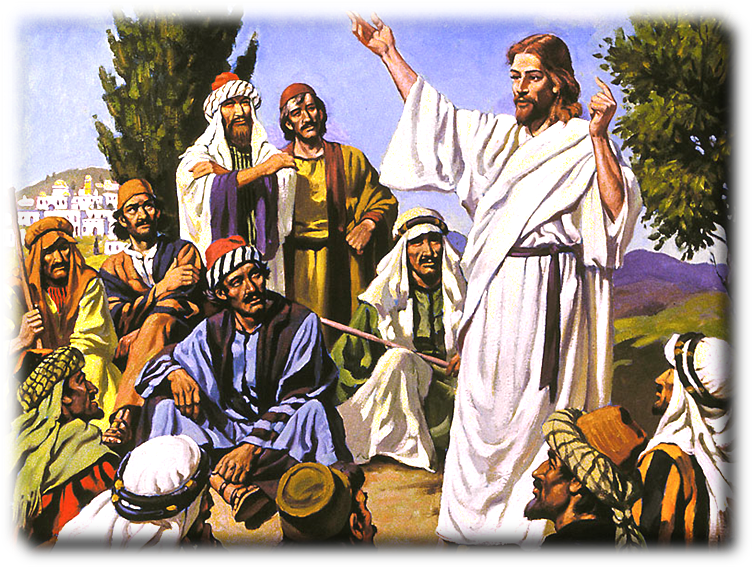 Jesús formó un grupo pequeño.
			
“Entonces llamando a sus doce discípulos, les dió autoridad...” 
Mateo 10:1.
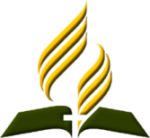 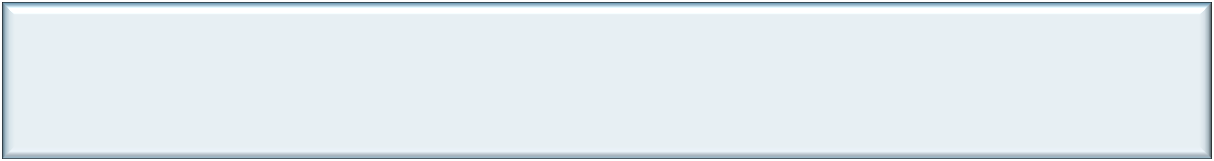 El ejemplo de Jesús
Según  S. Mateo 10:1-4, Jesús empezó el establecimiento de su Reino con un pequeño grupo de  12  Apóstoles.  Así comenzó la iglesia cristiana a expandir el mensaje de salvación.

	Jesús escogió y llamó a sus discípulos, con excepción de Judas. Los capacitó en el verdadero liderazgo cristiano.
	Luego los envió a cumplir la Misión Evangelizadora.
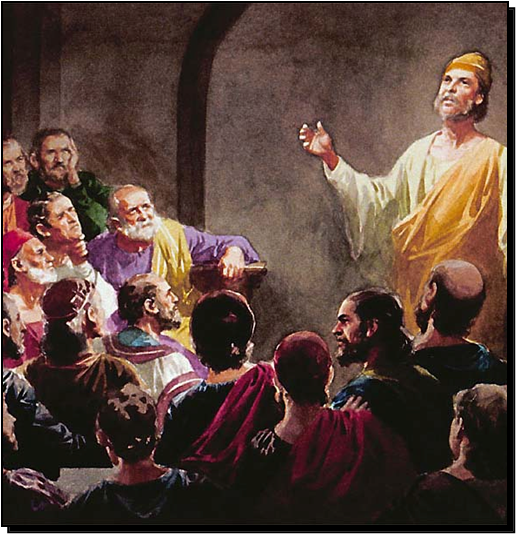 La iglesia primitiva
experimentó el poder de
los grupos pequeños.
			
“Y todos los días, en el templo y por las casas, no cesaban de enseñar y predicar a Jesucristo.” 
Hechos 5:42.
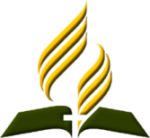 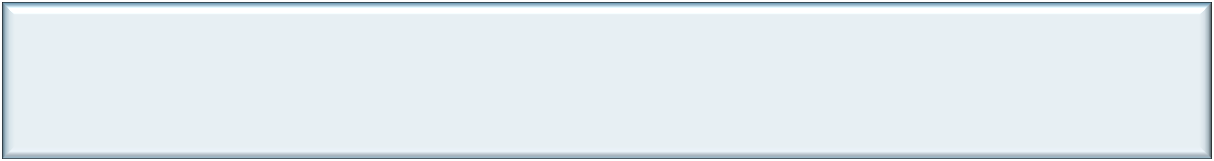 La iglesia oró por el apóstol Pedro
“Y habiendo considerado esto, llegó a casa de María la madre de Juan, el que tenía por sobrenombre Marcos donde muchos estaban.
Reunidos orando”  Hechos 12:12.
Aquí encontramos a los hermanos reunidos como una familia, orando por el apóstol Pedro.
Las primeras congregaciones cristianas, se reunían en casas  particulares.
La reunión en grupos pequeños, los unían más emocional, espiritual y fisicamente.
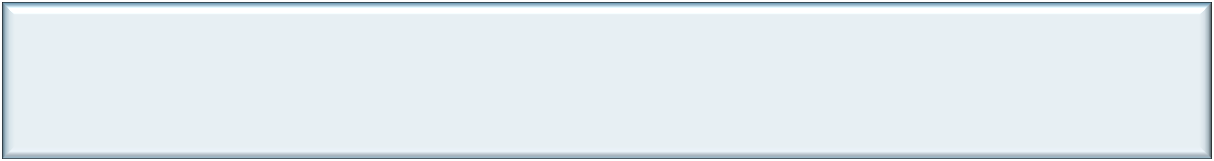 Se organizaban en las casas
“Saludad también a la iglesia de su casa” 
Rom. 16:5.
 
“A la amada hermana Apia, y a Arquipo nuestro 
 compañero  de  militancia,  y  a  la  iglesia  que            esta  en su casa;” 
Filemón 3.
 
“Saludad a los hermanos que están en Laodicea, 
y a Ninfas y  a  la  iglesia  que  está  en  su casa” 
Colosenses 4:15.
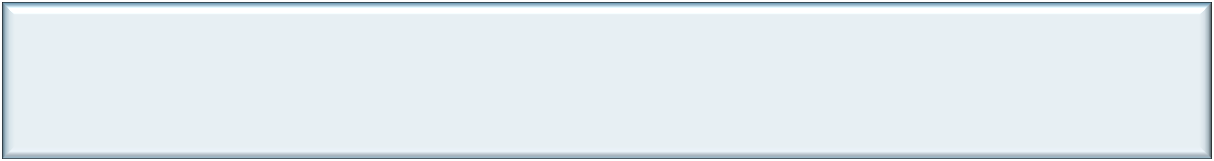 El ejemplo de los Apóstoles
“Y perseverando  unánimes  cada día en el templo,  y partiendo el pan en las casas, comían  juntos con alegría  y  sencillez de corazón, alabando a Dios, y teniendo favor con todo el pueblo. Y el Señor añadía  a la iglesia  los que habían de ser salvos”  Hechos 2:46, 47. 

	1. Perseveraban unánimes  en el templo  y en las casas.
	2.	Sus reuniones de culto se caracterizaban por  ser de 	alabanza a Dios y con mucha alegría, pero con 	sencillez de corazón.
	3.	Y crecían en cantidad y en  calidad.
3. La Iglesia Remanente.
El segundo advenimiento de Cristo.
3
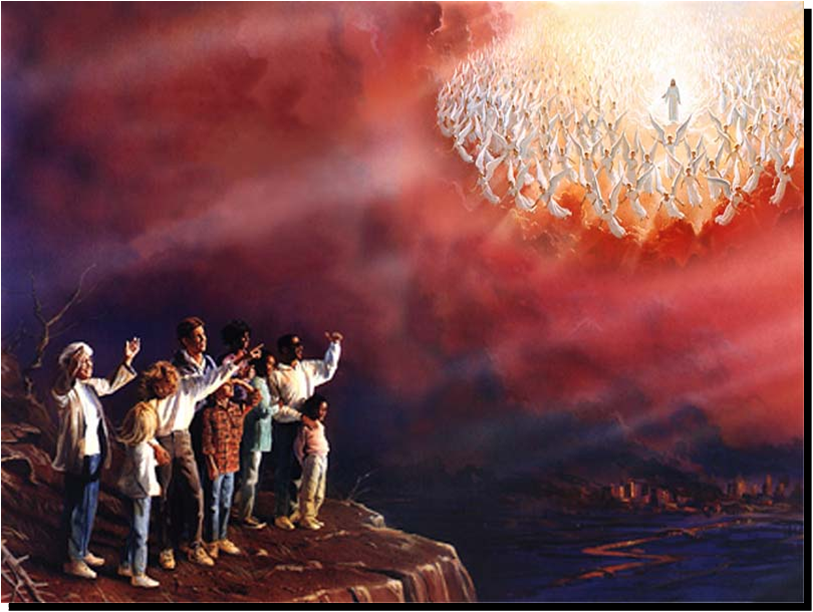 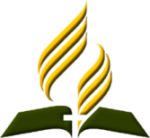 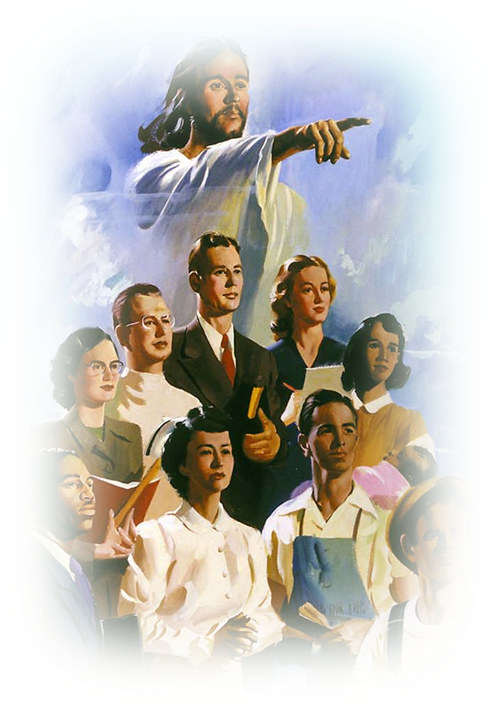 Los grupos pequeños fueron ordenados por Dios para desempeñar un papel importante en la vida de su pueblo en todas las épocas.

La iglesia remanente comenzó con grupos pequeños y va a concluir su misión así como comenzó: 
En grupos pequeños.
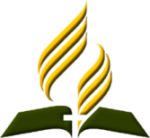 Elena G. White

“Vi que los santos dejaron las ciudades, y villas, se reunieron en grupos y vivieron en los lugares más solitarios de la tierra”. (PE, 282 )
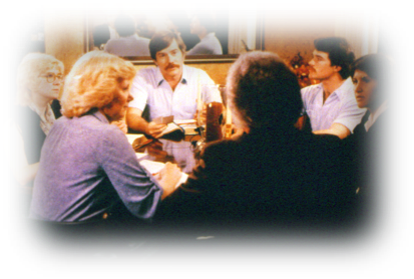 “El tiempo es corto y nuestras fuerzas deben organizarse para hacer una obra más amplia”         Servicio Cristiano, 92.
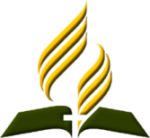 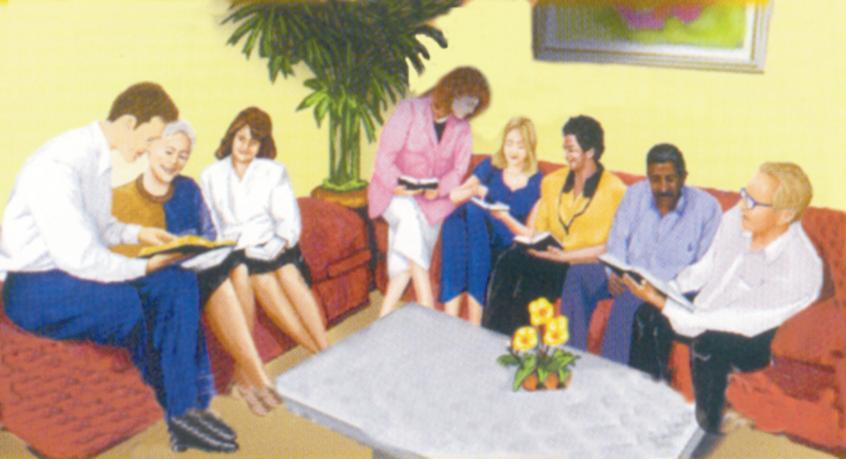 “La formación de pequeños grupos como base del esfuerzo cristiano me ha sido presentada por Uno que no puede errar.”   Servicio cristiano, 92.
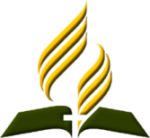 Formación.

 “La formación” debe ser entendida en el sentido que el GP, es la base sobre cual se construye el esfuerzo de la iglesia.

 El Grupo Pequeño en el orden de ubicación, debe ser el número uno. 
Es decir, no puede existir el número dos, si primero no contamos el número uno.
En la organización de la iglesia los GP, son la base, porque el conjunto de GP, forman la iglesia.

 El GP, es la base de la estructura de la misión de la iglesia. 

 Como la base de una casa.
El GP es  comparado a la raíz de un árbol.
"Por sus frutos los conoceréis. ¿Se cosechan uvas de los espinos, o higos de los abrojos? 
	Así, todo buen árbol da buen fruto; pero el árbol maleado da malos frutos.
	El buen árbol no puede dar malos frutos, ni el árbol maleado dar buenos frutos.
	Todo árbol que no lleva buen fruto, se corta, y se echa en el fuego” (Mt. 7:16-19)
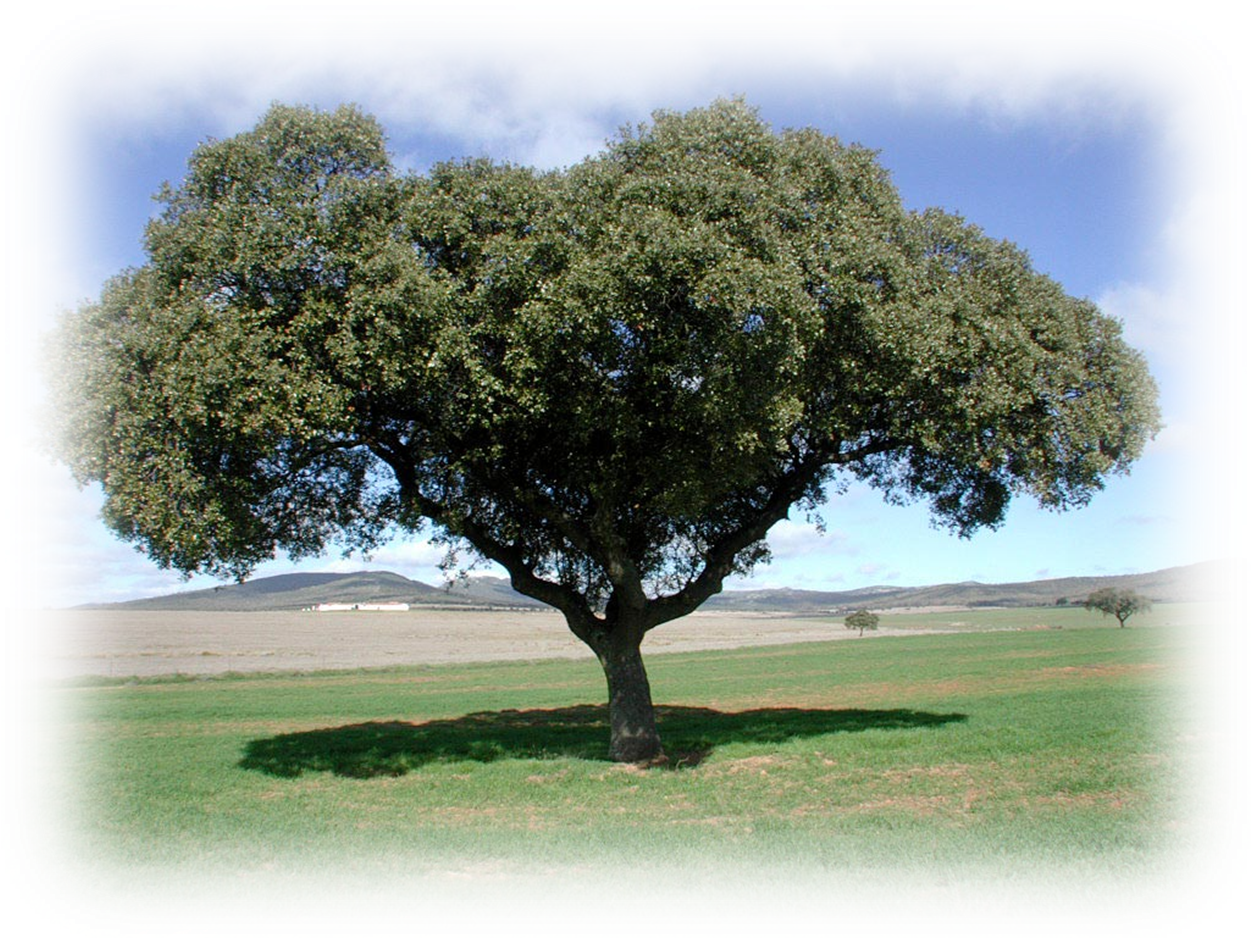 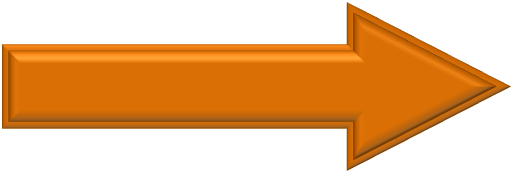 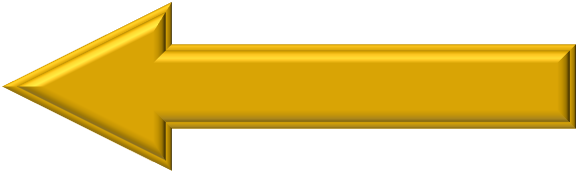 Deserción
Bautismos forzados
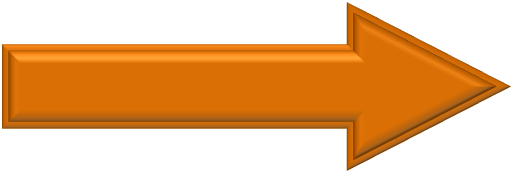 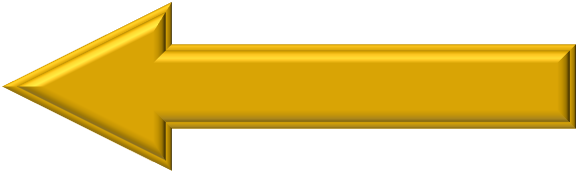 Actividades
Incremento de apostasía
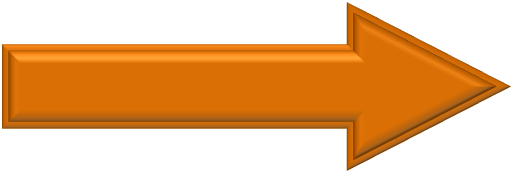 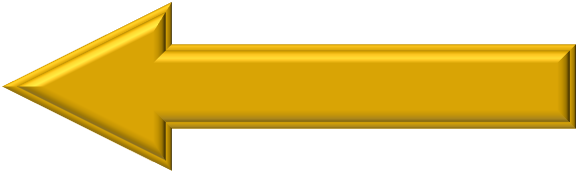 Poca fidelidad
Pocos bautismos
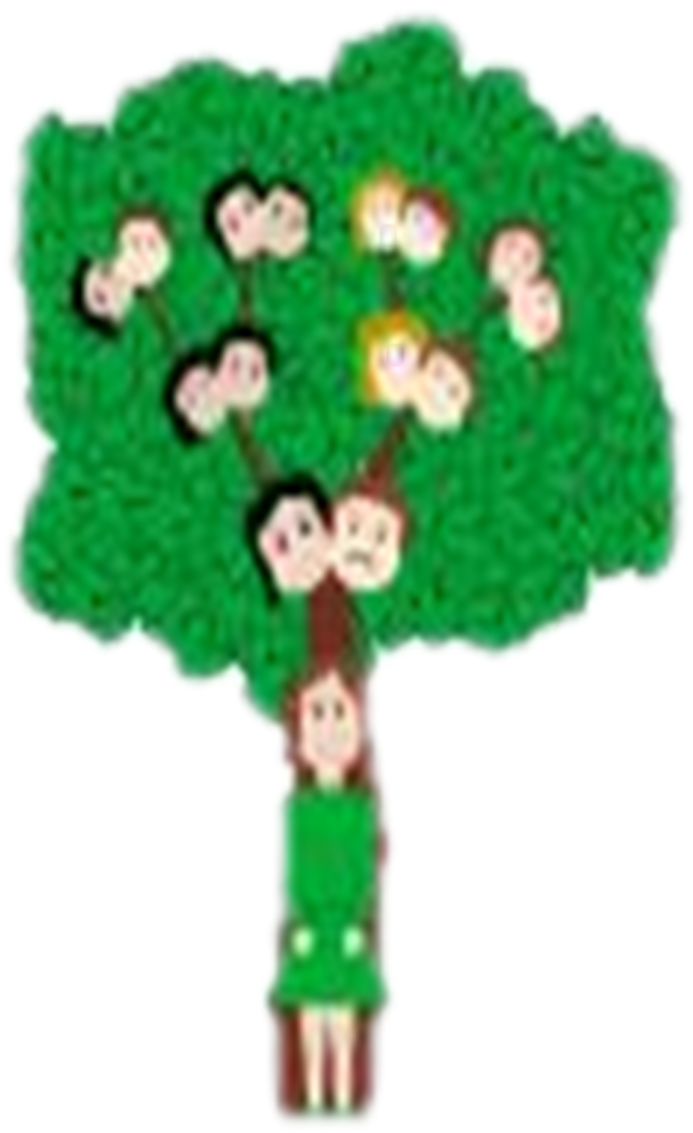 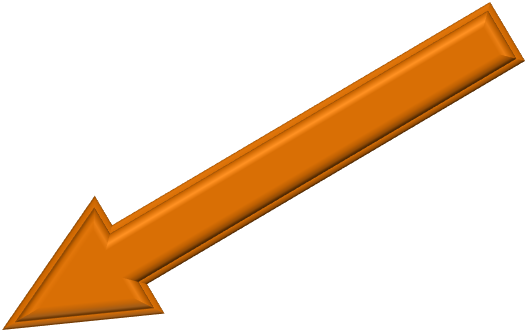 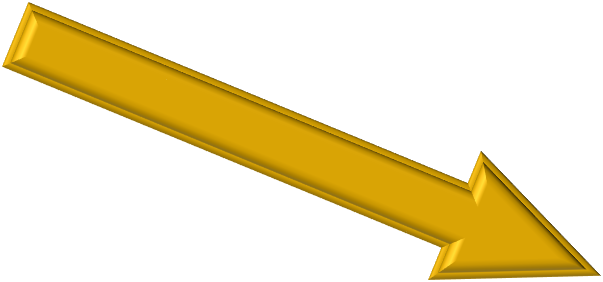 Direccionar recursos
Abono, fertilizantes
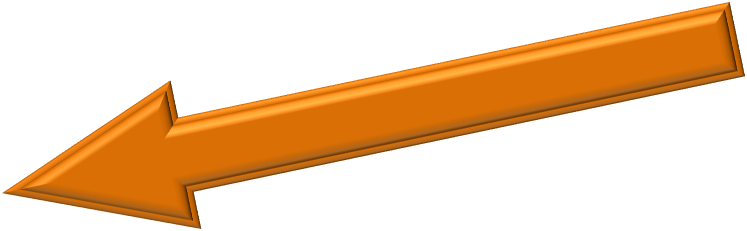 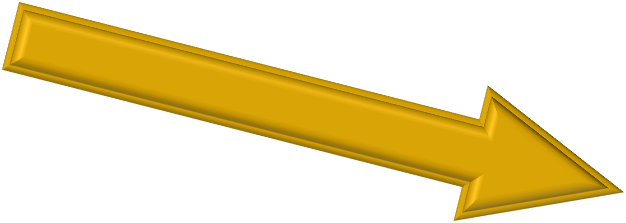 Sacar la mala hierba
Se capacita, motiva, entrena, equipa
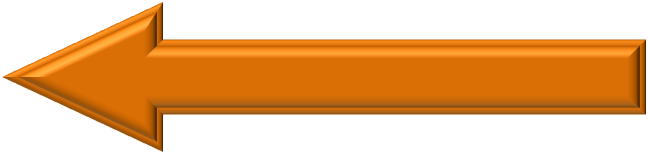 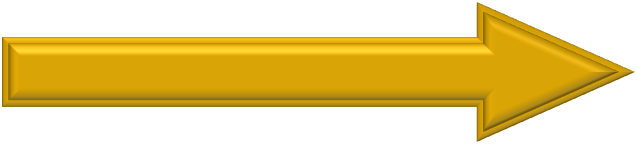 Buena tierra, agua
La unión, misión, pastor
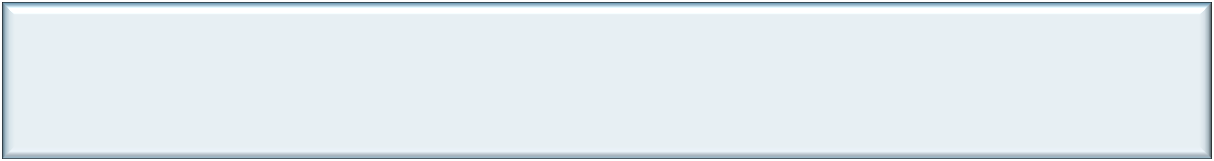 Grupos bien organizados
“Haya en cada iglesia grupos bien organizados de obreros que trabajen en el vecindario de la misma” (Servicio Cristiano, pág 92)
 
“Que haya pequeños grupos que se reúnan para estudiar la Biblia en las tardes, o temprano al empezar el día. Dispongan tiempo para orar con el fin de ser fortalecidos, iluminados y santificados por el Espíritu Santo...Si lo hacen de este modo, recibirán una gran bendición  por parte de Uno que consumió su vida en el servicio, ofrendándola para redimirnos.”
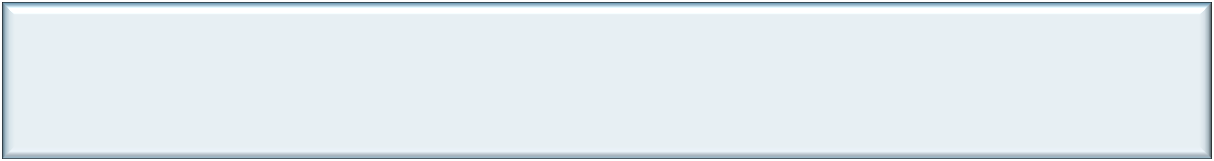 Organícense en G.P.
“Si hay un gran número de hermanos en la iglesia, organícense en grupos pequeños, para trabajar no solamente por los miembros de la iglesia, sino por los no creyentes también.” 
(El Evangelismo, pág.89)
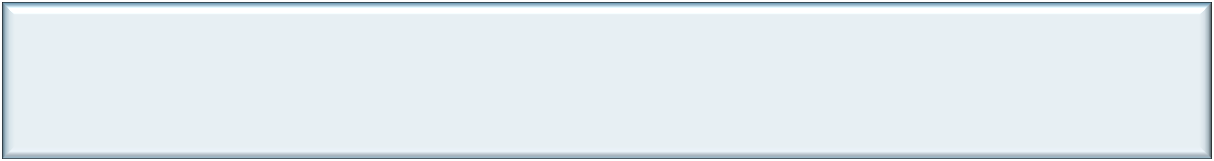 Organícense en G.P. para servir
“Organícense nuestras iglesias en grupos para servir. Únanse diferentes personas para trabajar como pescadores de hombres. Procuren arrancar almas de la corrupción del mundo y llevarlas a la pureza salvadora del amor de Cristo” (Joyas de los Testimonios, tomo 3, pág 84)
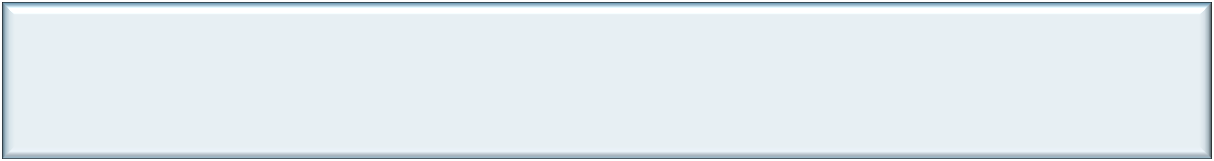 Organícense en G.P. para trabajar
“Si hay muchos miembros en la iglesia, organícense en pequeños grupos para trabajar no sólo por los miembros de la iglesia, sino a favor de los incrédulos. Si en algún lugar hay solamente dos  o tres que conocen la verdad, organícense en un grupo de obreros.”
(Joyas de los Testimonios, tomo 3, pág. 84)
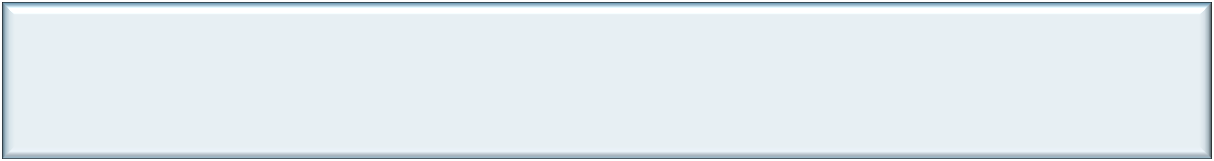 El grupo pequeño se gana con almas
“La presentación de Cristo en la familia, en el hogar, o en pequeñas reuniones en casas particulares, gana a menudo más almas para Jesús que los sermones predicados al aire libre, a la muchedumbre agitada o aun en salones y capillas” 
(Obreros Evangélicos, pág. 201)
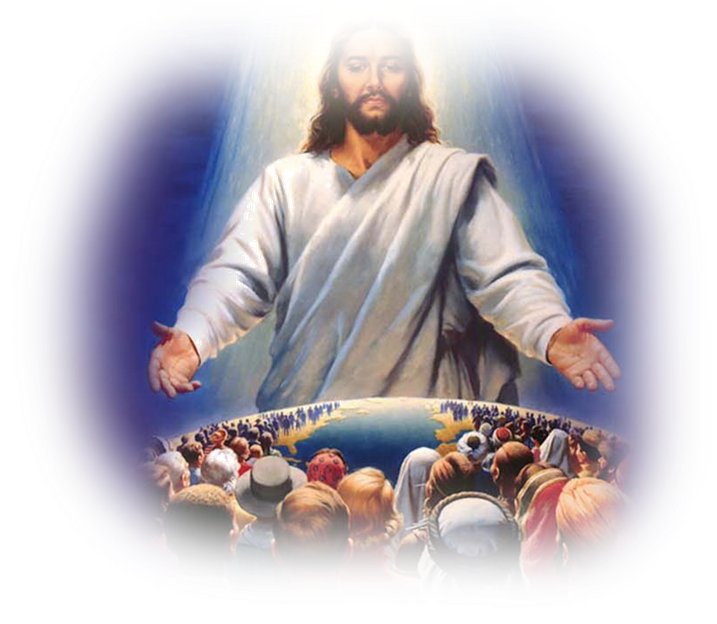 A medida que el Día del Señor se aproxima, podemos esperar que el Espíritu Santo dirija a la iglesia hacia un crecimiento numérico y espiritual, con el que todos hemos soñado y orado.
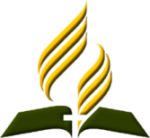 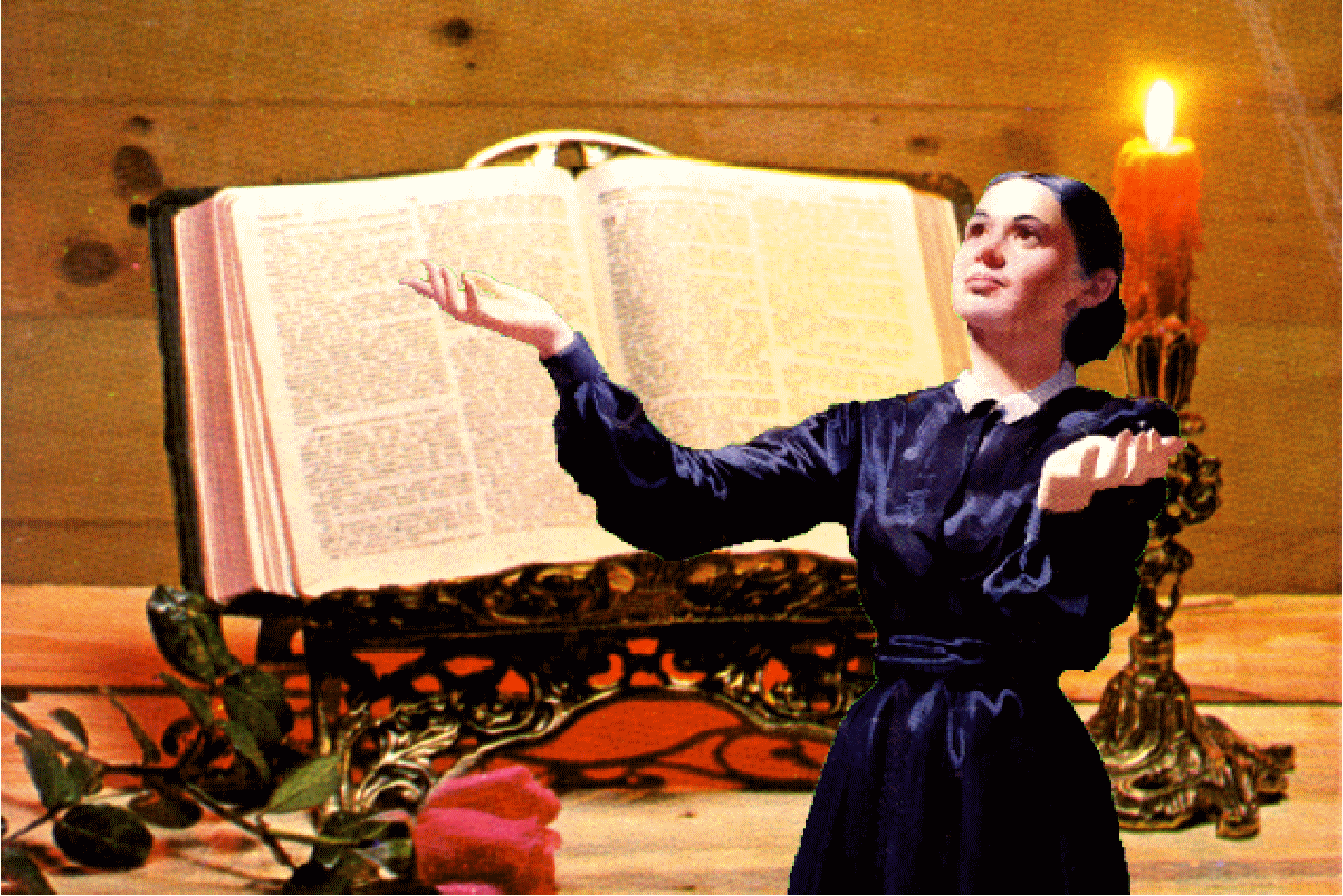 “Veíase a centenares y miles de personas visitando las familias y explicándoles la Palabra de Dios... El mundo parecía iluminado por la influencia divina.”  SC, 54.
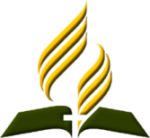 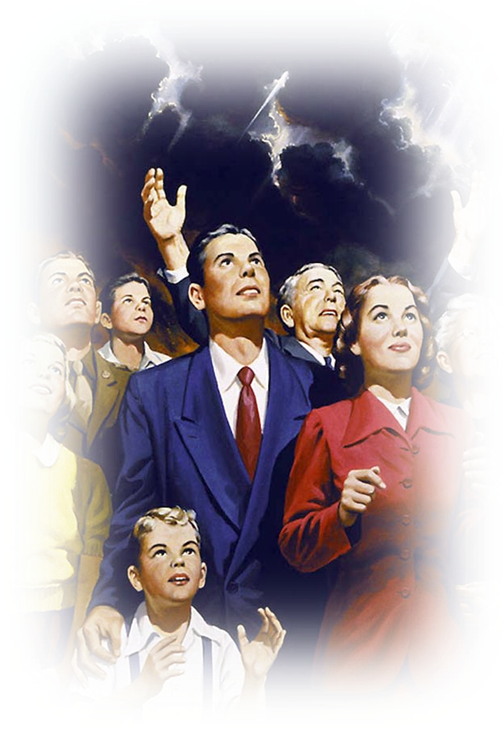 Es significativo que Elena G. de White en su descripción del pueblo de Dios, afirma que ellos esperan el regreso de Cristo en grupos pequeños.
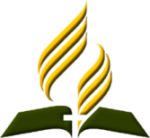 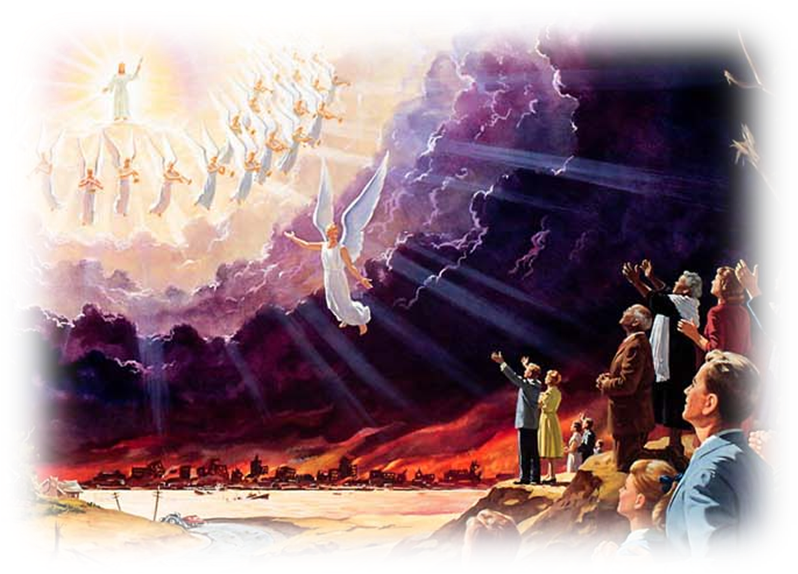 Los grupos pequeños, usados por Dios, harán probablemente más que cualquier otra cosa para prepararnos para esa experiencia y mantenernos unidos hasta que llegue el Día del Señor.
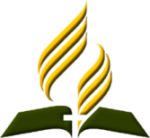 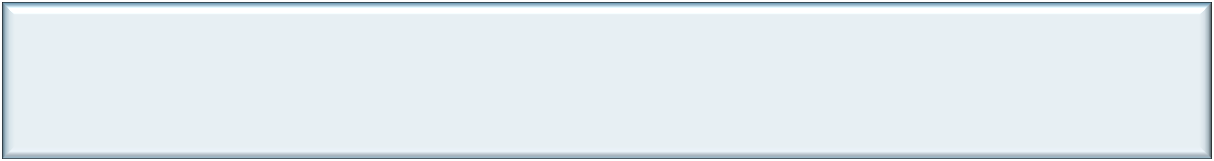 Resumen
1.	Es un plan Divino. Se señala  en el A.T. en el  N.T. 	como también en el Espíritu de Profecía.

2.	Hay mejores resultados en la ganancia de almas para 	Cristo.
 
3.	Produce reavivamiento en las iglesias.

4.	Los miembros de la iglesia se confirman en la fe 	Adventista.
 
5.	Es una verdadera escuela en la formación de lideres.
 
6.	Se cuida mejor el rebaño del Señor, por lo tanto la 	APOSTASÍA, disminuye.
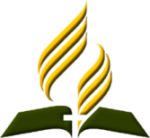 Que Dios nos ayude a ver los grupos pequeños como Él los ve. 

Ahora es el tiempo de experimentar este maravilloso plan Divino.
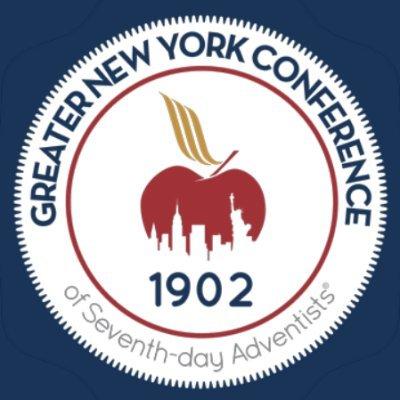 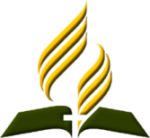